Impacts of Climate change
Warmer, wetter weather
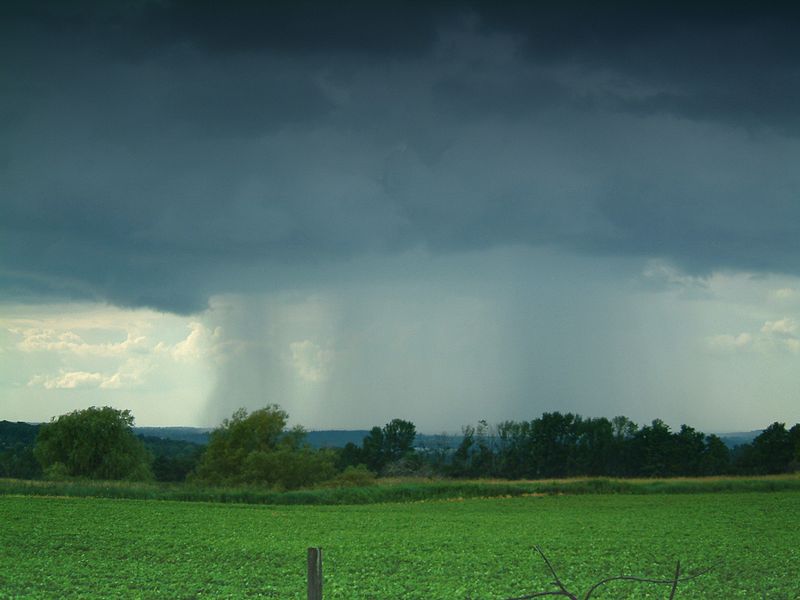 Melting glaciers, ice sheets and sea ice
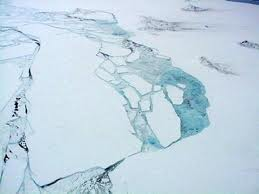 Rising water levels due to melting ground ice & thermal expansion 




Thermal expansion = water expands slightly when it warms up.
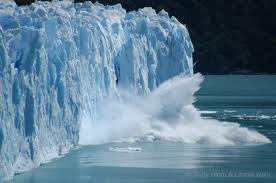 Increase in severe weather such as heat waves & hurricanes
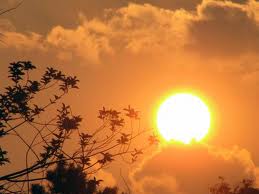 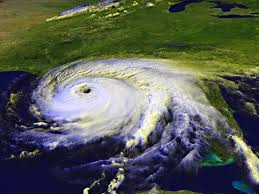 Changes in precipitation: some areas will experience more & some areas will experience droughts.
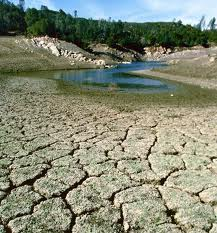 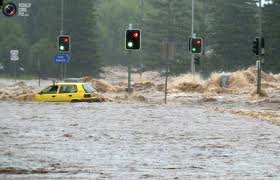 Changing seasons – lengths change – ie: longer summers.
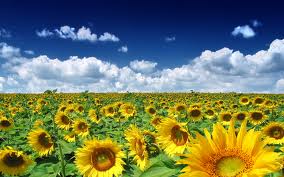 Changes in geographic patterns & disruption of ecosystems 
So...as planet warms up, some animals will migrate to poles where it is cooler
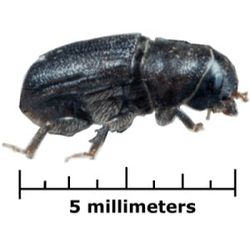 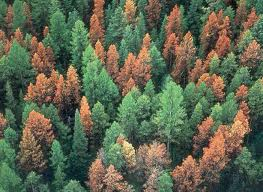 Homework
Read p. 373 – 378  
Answer # 1-7 p. 378